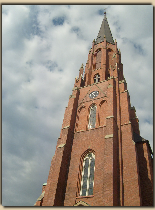 Parafia NSPJ
Mysłowice
Katecheza dla dorosłych
Kościół a polityka
Ks. Leszek Szewczyk
Szanowni Państwo,


W kontekście zagorzałych sporów dotyczących relacji Kościół – polityka proponuję podjęcie tego tematu w dzisiejszej katechezie.

Pozdrawiam serdecznie w nadziei rychłego spotkania w realnej, a nie tylko wirtualnej przestrzeni

Ks. Leszek
Ks. Leszek Szewczyk                                                                                                                                      Katecheza dla dorosłych
Parafia NSPJ Mysłowice                                                                                                                                   Katecheza dla dorosłych
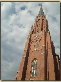 Z nauczania Kościoła:


	Kościół „nie powstał celem szukania ziemskiej chwały” (Lumen Gentium, 8) ale upomina się jedynie o to, by mógł się na ziemi swobodnie rozwijać i realizować swą zbawczą misję. Zakłada to nieustanną troskę Kościoła o integralny rozwój człowieka i dobro wspólne, w którym ten rozwój się dokonuje. Nie można się domagać, aby Kościół zaniechał udziału w życiu politycznym. Zaniechanie takie byłoby rezygnacją Kościoła ze swej tożsamości. Posłannictwo Kościoła w świecie ma oczywiście „charakter religijny” (Gaudium et Spes, 42). 

	Jednocześnie „Kościół w żadnym wypadku nie chce się wtrącać w rządy ziemskiego państwa. Nie żąda dla siebie żadnej innej prerogatywy prócz tej, aby z pomocą Bożą mógł służyć ludziom miłością i wiernym posługiwaniem” (Ad Gentes, 12).
Ks. Leszek Szewczyk
Parafia NSPJ Mysłowice                                                                                                                                   Katecheza dla dorosłych
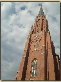 Z nauczania Kościoła:
	 
	Zadaniem Kościoła wobec polityki jest służenie instytucjom poli­tycznym posiadaną wiedzą oraz doświadczeniem. Ko­ściół podaje wykładnię norm moralnych w sprawach postępowania człowieka i do jego zadań „należy wydawanie oceny mo­ralnej nawet w kwestiach dotyczących spraw politycznych, kiedy domagają się tego podstawowe prawa osoby lub zbawienie dusz, stosując wszystkie i wyłącznie te środki, które zgodne są z Ewangelią i dobrem powszechnym według różnorodności czasu i warunków” (Katechizm Kościoła Katolickiego, p. 2246).
Ks. Leszek Szewczyk
Parafia NSPJ Mysłowice                                                                                                                                   Katecheza dla dorosłych
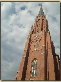 Nota doktrynalna dotycząca pewnych kwestii związanych z udziałem i postawą katolików w życiu politycznym (24 listopada 2002 roku).
…pojawiło się szereg aktualnych problemów i związanych z nimi stanowisk odrzucających przejrzyste i trwałe zasady moralne, perspektywy istnienia i przyszłości narodów w dziedzinie kultury oraz przyjmujących postawy społeczne będące zamachem na nietykalność ludzkiego życia. Prawidłowo ukształtowane sumienie chrześcijańskie nie pozwala nikomu w głosowaniu popierać programu politycznego, czy gotowych ustaw, w których podstawowe treści wiary i moralności byłyby obalane. Wiara stanowi niepodzielną jedność. Zaangażowanie polityczne, choćby w jednym aspekcie oderwane od społecznej nauki Kościoła przestaje być wyrazem pełnej odpowiedzialności za wspólne dobro, a w tym kontekście głoszenia prawdy o człowieku i świecie. Wypływająca stąd pełna zaangażowania i odpowiedzialności działalność polityczna stanowi istotę moralnego ładu życia społecznego. Ładowi temu przeciwstawiają się: aborcja, eutanazja oraz przekreślenie poszanowania i ochrony praw ludzkiego embrionu. Zaprzecza temu ładowi także legalizacja związków nie stanowiących małżeństwa i rodziny opartej na monogamicznym małżeństwie między osobami odmiennej płci. Zaprzecza temu ładowi podważanie prawa rodziców do wolności wychowania własnych dzieci, negowanie praw o społecznej ochronie nieletnich oraz brak wyzwolenia ofiar współczesnych form niewolnictwa (wykorzystywanie narkomanii i prostytucji). Zaprzecza temu także pomijanie prawa do wolności religijnej oraz do rozwoju ekonomicznego, który by służył ludzkiej osobie i wspólnemu dobru, w poszanowaniu społecznej sprawiedliwości, zasady międzyludzkiej solidarności i pomocniczości. Zaprzeczeniem tego wreszcie jest pacyfistyczna i zabarwiona ideologią wizja pokoju zmierzająca często do zeświecczenia jego wartości. A przecież pokój jest zawsze dziełem sprawiedliwości i owocem miłości. Złożoność zagadnienia pokoju zakłada radykalne i absolutne odrzucenie przemocy i terroryzmu oraz wymaga nieustannej i czujnej troski ze strony wszystkich w duchu politycznej odpowiedzialności.
Ks. Leszek Szewczyk
Parafia NSPJ Mysłowice                                                                                                                                   Katecheza dla dorosłych
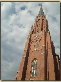 Tradycyjnie pojęcie „polityka” definiuje się na dwa sposoby. Pierwszy, szeroki, definiuje politykę jako dążenie do dobra wspólnego i wiąże się z godnością i podstawowymi prawami człowieka, dobrem wspólnym, sprawiedliwością społeczną. Wąskie rozumienie polityki definiuje ją jako dążenie do władzy, jako politykę partyjną mającą na celu zdobycie i utrzy­manie władzy państwowej. 

	W nauczaniu Kościoła Katolickiego od lat osiemdziesiątych ubiegłego wieku wyraźnie się rozróżnia dwa terminy: „politykę” i „zaangażowanie polityczne”. Polityka jako roztropna troska o dobro wspólne wyprzedza wszelkie programy, partie polityczne i formy rządów. Jest formą ludzkiej aktywności, która obejmuje całą działalność społeczną, wolontariat, inicjatywy i działalność kulturalną i religijną. 

	Natomiast przez zaangażowanie polityczne rozumie się przede wszystkim praktykę polityczną właściwą dla partii i stronnictw politycznych, dla rządu i całej administracji państwowej. W pojęciu tym mieści się tworzenie konkretnych programów, dochodzenie do władzy i wykonywanie jej.
Ks. Leszek Szewczyk
Parafia NSPJ Mysłowice                                                                                                                                   Katecheza dla dorosłych
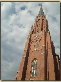 Kościół ma prawo być etycznym recenzentem wobec polityki. Prawo to wynika z odpowiedzialności Kościoła za ludzkość i z misji przekazanej przez Zbawiciela. Chodzi o zabezpieczenie praw obywateli do korzystania z wartości etyczno-kulturowych w życiu publicznym, aby sprawowana władza nie przeradzała się w totalitarne rządy.


	Władza w państwie demokratycznym powinna w Kościele widzieć swego sprzymierzeńca w uprawianiu polityki, rozumianej jako troska o dobro wspólne. Nie można oczekiwać od Kościoła, że ograniczy swoją aktywność jedynie do sprawowania kultu w przestrzeni obiektów sakralnych. Odmawianie Kościołowi wpływu na szeroko rozumianą politykę szkodzi rozwojowi człowieka i społeczeństwa.
Ks. Leszek Szewczyk
Parafia NSPJ Mysłowice                                                                                                                                   Katecheza dla dorosłych
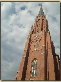 Kościół ma prawo i obowiązek rozpatrywać i oceniać w świetle Ewangelii to wszystko, co należy do szeroko rozumianego ładu moralnego i społecznego wspólnot politycznych. Nie może to się jednak odbywać w formie ataku, z pozycji arbitra. Chodzi o pozytywny wykład stanowiska Kościoła, z wyjaśnieniem racji, z których wynika. Polityka istnieje po to, aby inspirować zaangażowanie polityczne, natomiast działalność polityczna powinna być stale na usługach autentycznej troski o dobro wspólne społeczności, które warunkuje integralny rozwój człowieka. Uchwycenie meritum jednej i drugiej rzeczywistości wyjaśnia, dlaczego polityką mogą i powinni zajmować się wszyscy wierni, a zaangażowanie polityczne zarezerwowane jest dla wiernych świeckich. 

	Duchowni, powstrzymując się od bezpośredniego zaangażowania politycznego, mogą ewangelizować rzeczywistość polityczną w stylu Chrystusa. Mogą zabierać głos na tematy społeczno-polityczne na poziomie ogólnych zasad, na poziomie hierarchii wartości i kształtowania wrażliwych sumień.
Ks. Leszek Szewczyk
Parafia NSPJ Mysłowice                                                                                                                                   Katecheza dla dorosłych
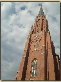 Sprzeciw większości opinii publicznej budzi zajmowanie przez Kościół stanowiska w sprawie ustaw przyjmowanych przez parlament i – przede wszystkim – sugerowanie przez księży wiernym, jak powinni głosować w wyborach. Agitacja wyborcza w kościołach jest nie tylko powszechnie nieakceptowana, ale także spotyka się z krytycznym odbiorem osób najbardziej zaangażowanych w praktyki religijne. Zdaniem ankietowanych wciąż dostrzegalne jest nadmierne zaangażowanie się duchownych w politykę.

	W 2015 r. większość badanych respondentów (58%) deklarowała, że w parafiach ich zamieszkania nigdy nie zdarza się, aby księża podczas kazań ujawniali swoje sympatie partyjne lub sugerowali, które ugrupowania polityczne należy popierać. Elementy agitacji politycznej dostrzega w kazaniach duchownych w lokalnych parafiach 26% badanych: większość z nich (tj. 16% ogółu ankietowanych) przyznaje, że takie sytuacje mają miejsce sporadycznie. Polacy są także bardzo krytyczni wobec poruszania tematów politycznych podczas kazań w trakcie nabożeństw w kościele, bo aż 70 proc. badanych ocenia to zjawisko negatywnie.
Ks. Leszek Szewczyk
Parafia NSPJ Mysłowice                                                                                                                                   Katecheza dla dorosłych
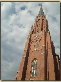 W polskiej przestrzeni publicznej dostrzega się dwa główne nurty stosunku duchownych do spraw publicznych. 

	W pierwszym, zaangażowanym, widoczne są częste próby komentowania bieżących wydarzeń społecznych i politycznych. Dostrzega się nawet komentowanie aktualnej walki politycznej poszczególnych ugrupowań partyjnych. 

	Drugi nurt całkowicie pomija zagadnienia bieżącej polityki, a nawet dystansuje się od aktualnych problemów społecznych, z jakimi boryka się społeczeństwo polskie. Oczywiście skrajne postaci tych dwóch nurtów wykraczają poza standardy współczesnego kaznodziejstwa. 

	Należy unikać na ambonie zaangażowania politycznego, czyli uprawiania polityki w sensie wąskim, popierania poszczególnych ugrupowań politycznych. Z drugiej jednak strony nie można unikać podejmowania aktualnych, egzystencjalnych (osobistych i społecznych) problemów słuchaczy słowa Bożego.
Ks. Leszek Szewczyk
Parafia NSPJ Mysłowice                                                                                                                                   Katecheza dla dorosłych
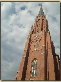 Andrzej Czaja, biskup opolski, wyraża opinię, że każdy duchowny ma prawo i obowiązek wypowiadać się na tematy polityczne. Jego słowa niech będą podsumowaniem niniejszego opracowania. 

	„Mam stawać w obronie prześladowanego, gnębionego – począwszy od sprzeciwu wobec handlu w niedzielę, na obronie życia kończąc. Jednak starajmy się o to w konkretnych, odpowiedzialnych gronach, poza liturgią, żeby z liturgii nie czynić wiecu. Spotykajmy się z politykami, samorządowcami i mówmy im o tym, brońmy godności i praw człowieka. Ale nie czyńmy tego na ambonie; ta nie może służyć moralizowaniu. Naszym wielkim zadaniem jest dzielenie się słowem Pana. My, biskupi i kapłani musimy naprawdę robić rachunek sumienia zwłaszcza w tych sytuacjach, gdy nasze głoszenie zaczyna przypominać wiec partyjny”.
Ks. Leszek Szewczyk
Parafia NSPJ Mysłowice                                                                                                                                   Katecheza dla dorosłych
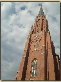 Dziękuję za uwagę
Ks. Leszek Szewczyk